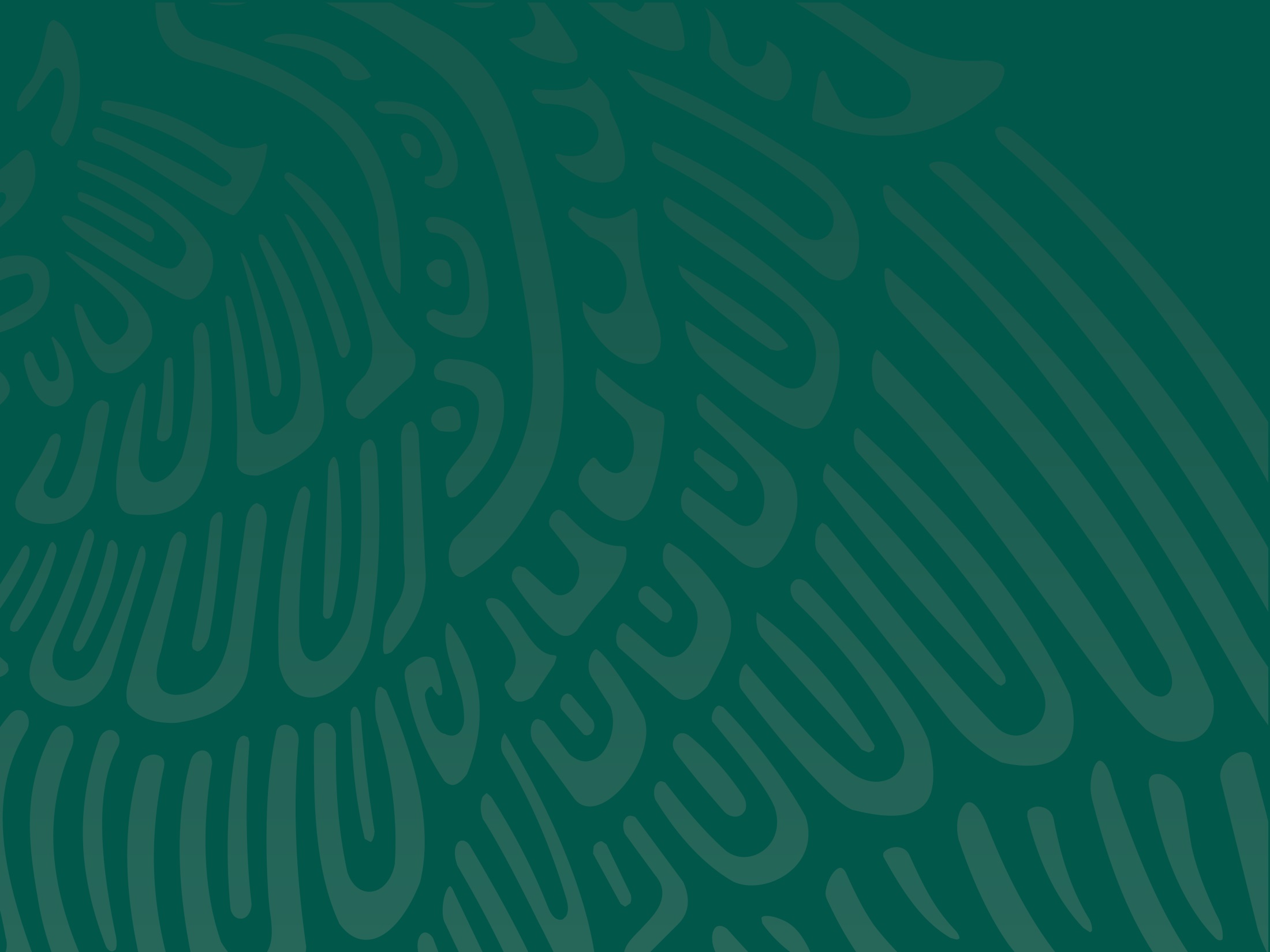 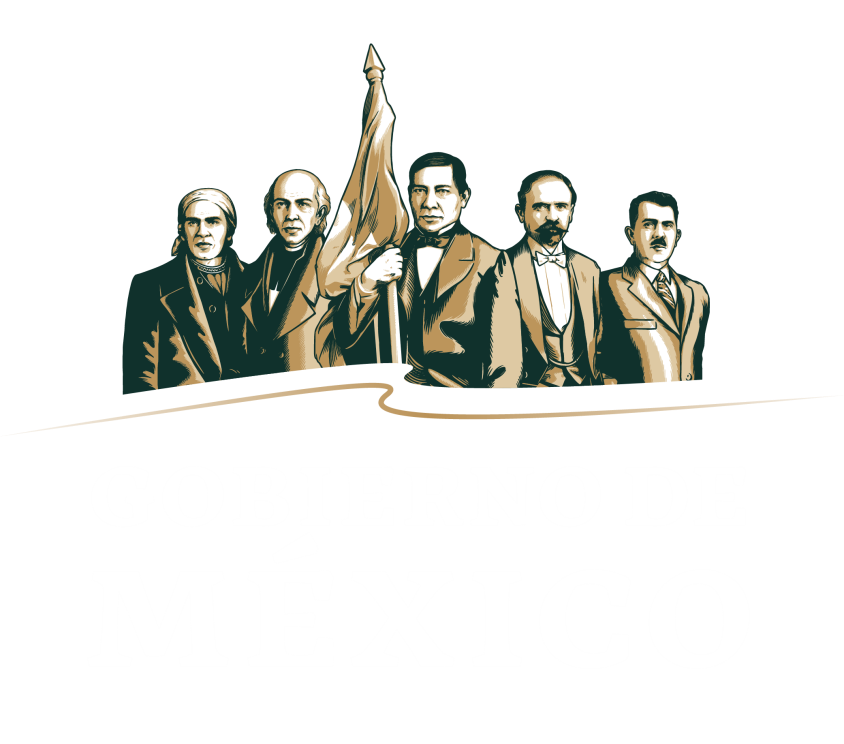 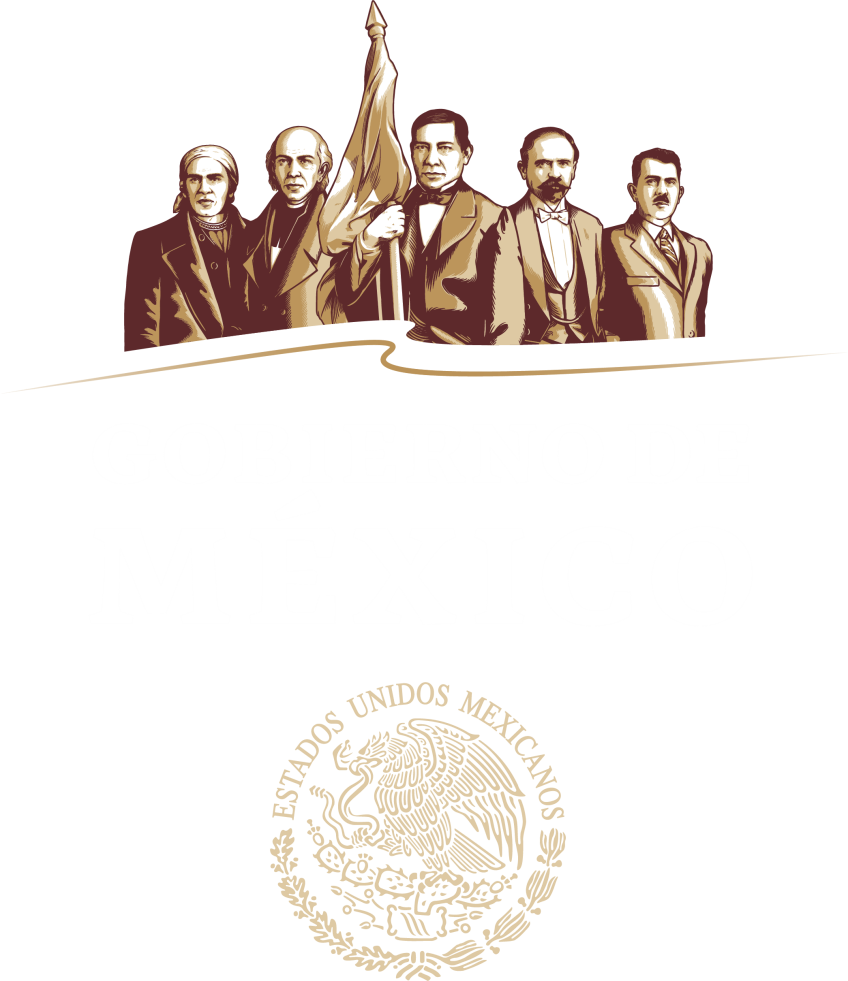 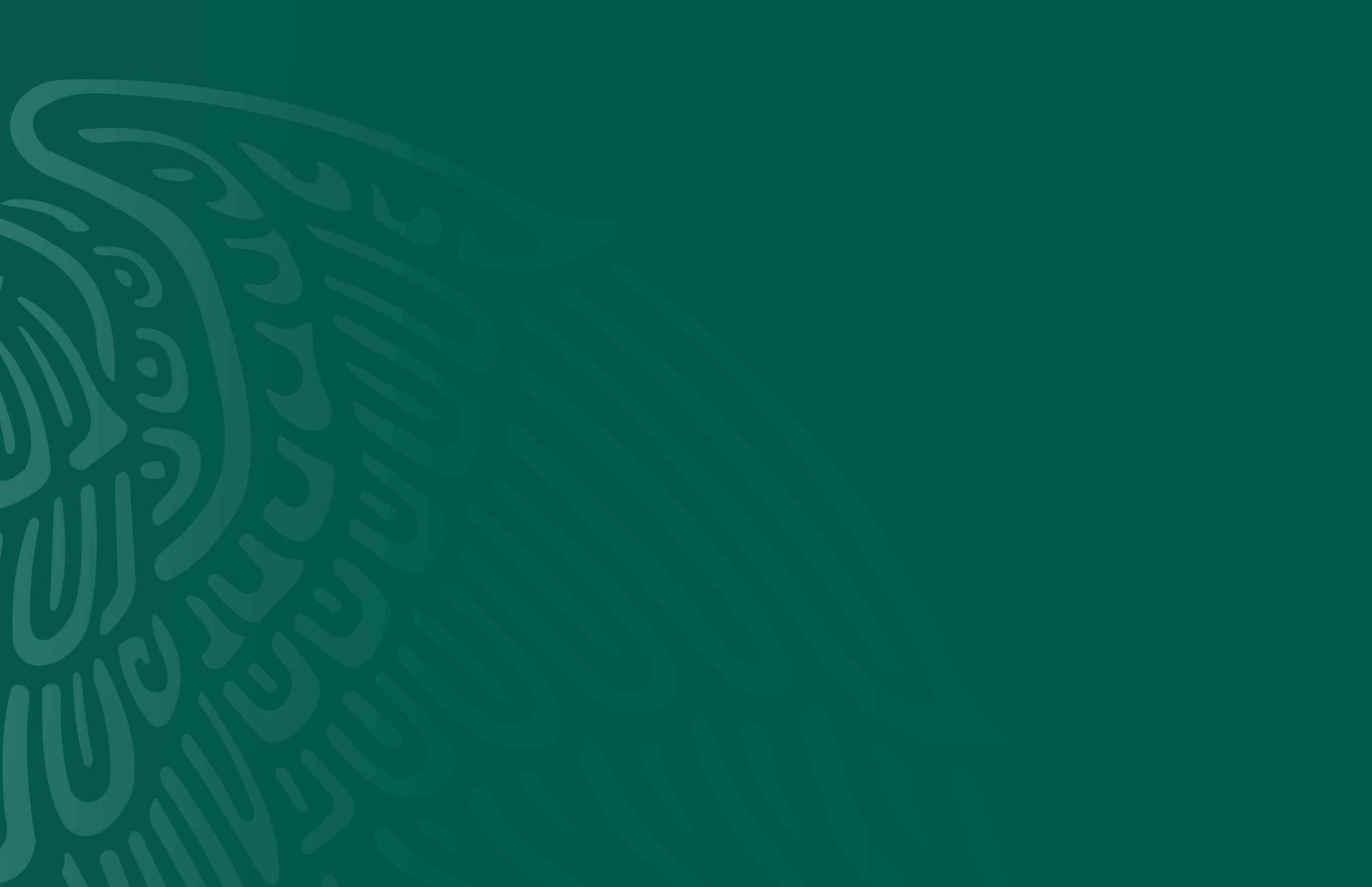 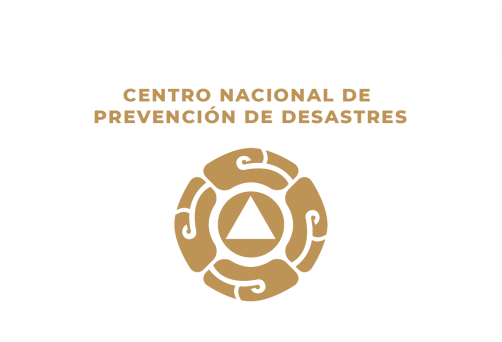 Escuela Nacional de Protección Civil 

Enrique Bravo Medina
18 de diciembre, 2018
Antecedentes
Sustancias químicas peligrosas almacenadas 
por municipio   en el estado de Veracruz
Los principales peligros identificados en el estado de Veracruz  son: Inundaciones y deslizamiento de laderas.

Es el cuarto estado del país que mayor número de estudiantes tiene en el  TBGIR. (1,364 inscritos con  244 egresados).
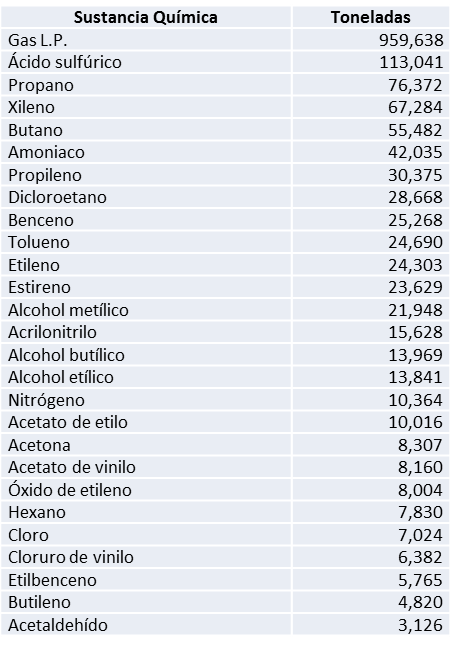 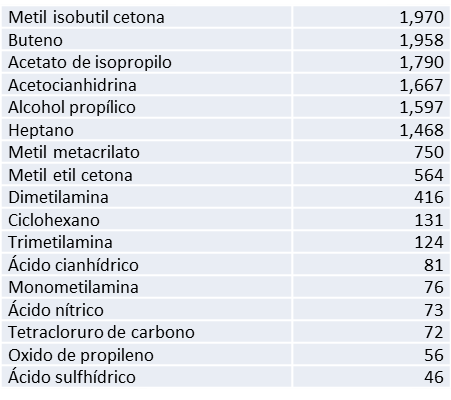 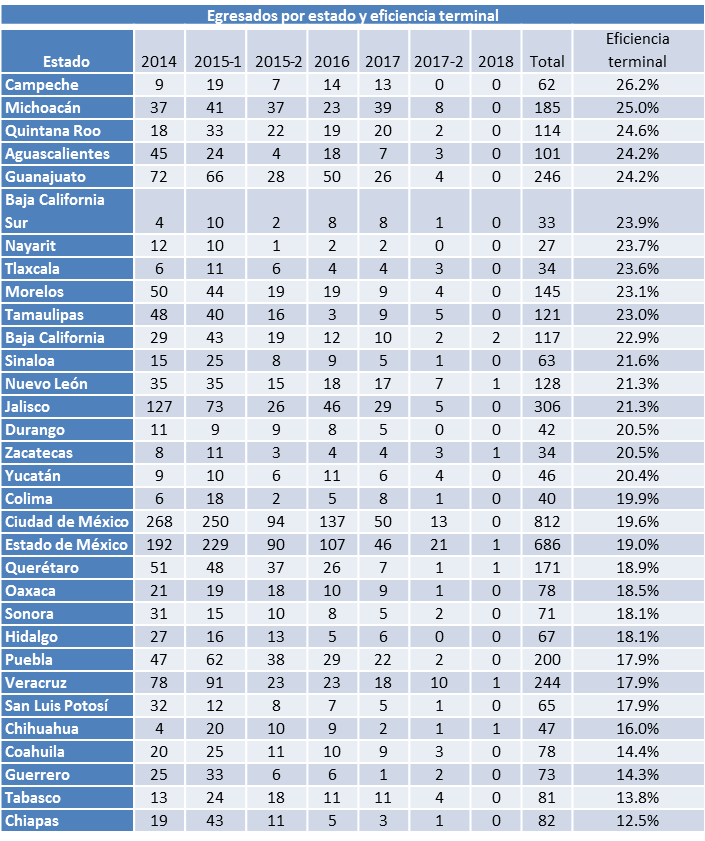 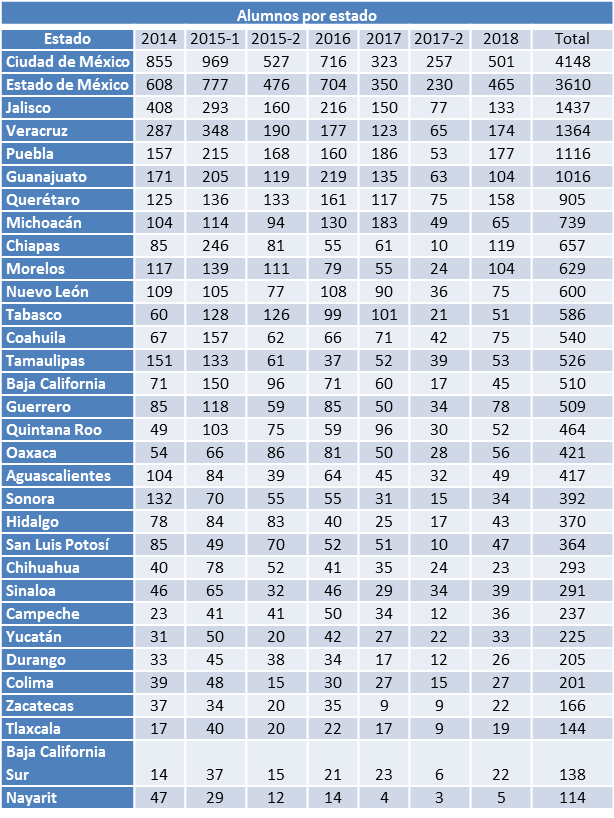 Acciones propuestas
Implementación del Curso Equipo de Respuesta Comunitaria a Emergencias (CERT) en los municipios de Tuxpan, Coatzacoalcos, Cosoleacaque y  Minatitlán. 
Capacitación en tiempo real vía WebEx.
Curso a distancia para personal de protección civil y del sector salud sobre “Apoyo psicológico de primer contacto para emergencias o desastres”.
Curso a distancia sobre “Elaboración de Programas especiales de protección civil de acuerdo al riesgo” para su posterior certificación.
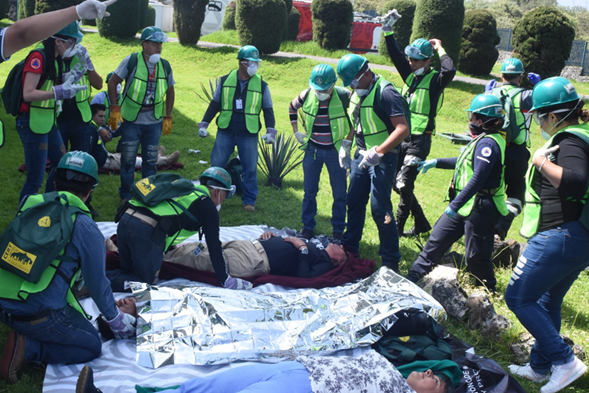 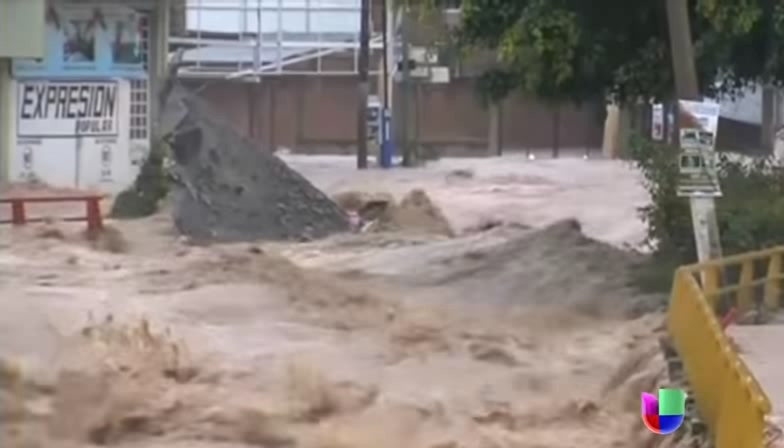